Дәріс 10. Аэрозольдер. Аэрозольдерді алу. Аэрозольдердің агрегаттық тұрақтылығы.Аэрозольдердің бұзылуы
Аэрозольдер деп газ тәрізді дисперсті ортадан немесе қатты немесе сұйық бөлшектерден тұратын дисперсті фазасы бар бос дисперсті жүйелерді атайды. Аэрозольдер дисперсті фазасының агрегаттық күйі бойынша, дисперстілігі, бөлшектердің пішіні мен алу әдістері бойынша жіктеледі.
Белгілі аэрозольдерге келесілер жатады:
Тұман – сұйық дисперсті фазасы бар конденсацияланған аэрозоль;
Түтін – қатты дисперсті фазасы бар конденсацияланған аэрозоль;
Смог – тұман мен түтіннің қоспасы, әдетте фотохимиялық реакциялардың өнімі мен су буынан тұрады;
Шаң – ұсату, майдалау, бұрғылау үрдістерінде түзілетін қатты бөлшектері бар диспергирленген аэрозоль;
Спрей – сұйық дисперсті фазасы бар диспергіленген аэрозоль, сұйықтың қабықшалары ыдырағанда туындайды, мысалы акустикалық тербелістер көзінің әсерімен сұйықтықты шашқанда.
Көбіне аралас аэрозольдер кездеседі.
[Speaker Notes: Күнделікті өмірде «түтін» ұғымы отынның жануы кезінде туындайтын жүйені білдіреді, және әдетте күйе мен заланың қатты бөлшектерінен де тұруы мүмкін. Сонымен қатар оның құрамында отынды айдаудың өнімдері және су буының конденсациясының нәтижесінде пайда болған су тамшылары болуы мүмкін. Дисперсті фазасының бөлшектері атмосферадан дымқылдың біршама бөлігін адсорбирленген түтіндер тұман да түтін де бола алатыны анық. Көбіне түтінденген атмосфераның ылғалдауынан пайда болатын мұндай жүйелер, әсіресе үлкен өндірістік қалаларда, ағылшын терминімен «смог» (smog – smoke (түтін) + fog (тұман)) деп аталады.]
1 кесте. Аэрозольдердің жіктелуі
Дисперстілігі бойынша қатты дисперсті фазасы бар аэрозольдерді бөлшектердің өлшемі 10-9 нен 10-5 м дейін болады. 
Аэрозольдерге бөлшектерінің өлшемі 10-3 мен 103 мкм дисперстіліктің арасында орналасқан жүйелер жатады, мұның ішінде ғылыми қызығушылықты 10-2 – 102 мкм өлшемдегі аэрозольдер тудырады себебі, өлшемдерінің төменгі шегі молекуладан бөлшекке өту аймағында жатыр, ал ірі бөлшектер ұзақ уақыт бойы ауада суспензия түрінде бола алмайды.
 Бөлшектердің өлшемі – аэрозольдердің табиғатын болжауға мүмкіндік беретін маңызды параметр болып табылады. Бөлшектердің өлшемін әдетте радиус немесе диаметрлмен сипаттайды. 
Монодисперсті аэрозоль тек бір өлшемді бөлшектерден тұрады (өте сирек кездеседі), полидисперстілердің бөлшектері әртүрлі өлшемге ие. 
Дұрыс емес пішінді бөлшектер үшін бөлшектердің диаметрі өзіне тән өлшемімен қатты ерекшелінеді. 
Аэрозольдер дисперстіліктің үлкен диапозонын қамтиды, дегенмен жоғары және дөрекі дисперсті аэрозольдер тұрақсыз болып келеді. Жоғары  дисперсті бөлшектердің бір-бірімен жиі соқтығысу салдарынан туындайды, екіншісі седиментациялық үлкен жылдамдығымен байланысты. Сондықтан аэрозольдер 10-4 – 10-7 м аймағындағы өлшемдерге ие, төменде келтірілген кестеден осыған көзжеткізуге болады.
Кесте 2. Кейбір аэрозольдер бөлшектерінің өлшемдері
Газды дисперсиялық ортасы бар жүйелерді алынуы бойынша диспергациялық және конденсациялық деп бөлінеді. 
Дисперсиялық аэрозольдер қатты немесе сұйық денелерді диспергирлеу (майдалау, ұнтақтау) кезінде немесе ұнтақ тәрізді денелерді өлшенген күйге ауыстырғанда түзіледі.
Диспергациялық аэрозольдер, қатты денелерді уатқанда немесе сұйықтықты шашқанда түзіледі, лиозольдер диспергілеу арқылы алынатын болғандықтан бөлшектерінің өлшемі біршама үлкен болады, әдетте олар полидисперсті болып келеді. 
Конденсирленген аэрозольдер – қаныққан булардың көлемді конденсациясы кезінде денелердің булану салдарынан, сонымен қатар плазма мен лазерлік сәулеленудің әсерінен, газды химиялық реакцияның нәтижесінде болуы мүмкін. Химиялық реакциялардың нәтижесінде немесе қаныққан булардан конденсация әдісімен алынған аэрозольдер керісінше әдетте бөлшектерінің өлшемі біркелкілеу келетін жоғарыдисперсті жүйелер болып табылады.
Жер атмосферасында әртүрлі табиғи үрдістердің жүру нәтижесінде түзілетін және антропилдік әсерден болатын аэрозольдерді ажыратамыз. Біріншісі – табиғи деп аталса, екіншісі – техникалық деп аталады. Техникалық аэрозольдер кенді, көмірді өндіру материалдарды ұсақтау, цемент өндірісінде, отынды жағу мен басқа да технологиялық үрдістер кезінде түзіледі.
Аэрозольді бөлшектердің әртүрлі пішіндерін үш өлшем бойынша бөлшектердің салыстырмалы түрде созылып жатуына байланысты үш классқа бөлген дұрыс:
Изометрлік бөлшектер бұлар үшін барлық үш өлшем бір-бірімен шамалас болып келеді (сфера, дұрыс көпбұрышты және оларға пішіні жағынан  жақын бөлшектер);
Екі өлшемі бойынша қашықтығы үшіншіге қарағанда үшкірірек бөлшектер (пластинкалар, дискілер, жапырақшалар);
Бір өлшемді артық бөлшектер (призмалар, талшықтар).
Аэрозольдердегі бөлшектердің таралу қисығы, яғни ондағы әртүрлі радиустарға ие бөлшектердің болуы, аэрозольдердің туындау шарттарынан және аэрозольді алғаннан кейінгі үрдістерден тәуелді (агрегация, коалеценция, изотермиялық айдау).
Аэрозоль бөлшектерінің пішіні, дисперстік фаза құрамының агрегаттық күйіне тәуелді. Түтіннің бөлшектері әртүрлі пішіндерге ие болуы мүмкін, мысалы ине тәрізді, жұлдыз, таспа тәрізді. Түтін бөлшектері күрделі агрегаттан тұруы мүмкін, ал тумандарға болса тамшылардың соқтығысуы әдетте коалесценцияға әкеледі де үлкен өлшемді тамшылардың түзілуін тудырады.
Бөлшектердің өлшемі мен пішінін қарапайым микроскоппен, ультра немес электронды микроскопия арқылы анықтайды. 
Бөлшектердің борпылдақтығының нәтижесінде, осы бөлшектер тығыздығы, көбіне олар тұратын заттың тығыздығынан біршама төмен болады. Мұны әртүрлі әдістермен алынған кейбір түтіндердің бөлшектерінің тығыздығының мәнінен көруге болады (3 кесте).
3 кесте. Түтіндегі бөлшектердің тығыздығы
Аэрозольдерді алу әдістері
Лиозольдердегідей аэрозольдерді алу әдістері екіге бөлінеді: диспергациялық және конденсациялық. Жиірек пайдаланатын диспергациялық әдістерді қарастырайық.
Қысылған ауамен ерітіндіні шашырату. Бұл көне әдістердің бірі. Мұны жүзеге асыру үшін әртүрлі түзілімге ие пульверизаторларды қолданады. 
Электр өрісінде шашырату. Бұл  әдіс бойынша аэрозольдерді, пульверизатордан затты шашырату арқылы алады, пульверизатор болса электр кернеуі көзінің полюстерінің бірімен қосылған. Алынатын аэрозольдер біршама тұрақты, қазіргі уақытта осы әдіспен дәрілік заттардың аэрозольдерін алудың өндірістік аппараттары шығарылуда.
Ультрадыбыстардың көмегімен шашырату. Бұл әдіс жоғары концентрациялы дисперсті фазасы бар аэрозольдерді алуға мүмкіндік береді. Оны антибиотиктердің сулы ерітінділерінің аэрозольдерін алу үшін қолданады.
Ультрацентрифуга арқылы сұйықтықты шашырату. Мұндай әдіс арқылы айтарлықтай көлемде әртүрлі сулы ерітінділердің аэрозольдерін алуға болады.
Аэрозольдерді бұзу
Аэрозольдерден дисперсті фазаны бөліп алу керек болған жағдайда, мысалы металлургиялық пештердің түтінінен ондағы бағалы өнімдерді бөліп алу қажет болғанда және газдар мен ауаны тазалау қажет болғанда, аэрозольдерді бұзу қолдануға тура келеді.
Аэрозольдерді бұзу әдісінің көбісі коагуляция үрдісін үдетумен байланысты. Сонымен қатар мұны коалесценция немесе аэрозоль бөлшектерінің бетке (фильтрдің қатты жақтарына жасанды жауын кезінде сұйықтық тамшыларына) жабысуының нәтижесінде сонымен қатар седиментация үрдістің әсерінен (инерциялық қозғалыс кезінде аэрозоль бағытының ағыны мен жылдамдығын өзгерту арқылы) болуы мүмкін.  
Осы принциптерге негізделген аэрозольдердің бұзылуының әдістерін қарастырайық.
Аэрозоль ағынының бағыты мен жылдамдығын өзгерту арқылы (инерциялық шөгу) аэрозольден дисперсті фазаны бөлуді, әдетте шаңды камералар мен циклан деп аталатын орталықтан тебетін бөлгіштер арқылы жүргізеді.
Газ ағындарының жылдамдығы өзгерген жағдайда бөлшектерге инерция күші әсер етеді: газ жолдарының қабырғасына соқтығыса отырып олар кенет жылдамдығын жоғалтып төмен қарай жылжиды. Мұнда бөлшектер цилиндр қабырғаларында шөгеді де, ал олардан босаған газ, арнайы турба арқылы көтеріледі де циклоннан шығарылады. Циклондағы газдың қозғалысы сызба түрінде 1 суретте келтірілген. Бұл әдіс диаметрі 3 мкм болатын, салыстырмалы түрде ірі аэрозольдерді бұзу үшін қолданылады.
Сурет 1. Циклонда газдың қозғалысы
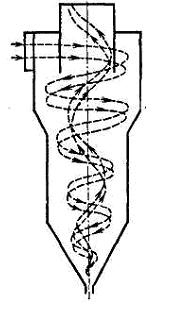 [Speaker Notes: Сүзу арқылы газ фазасынан біршама ұсақ бөлшектерді бөліп алуға болады. Сүзгілерді газға қарсы құрылғыларда улы түтіндерді ұстап қалу үшін, таза ауа алу үшін және бірқатар жағдайларда қолданады. Сүзгінің торлы және талшықты түрі болады. Торлы сүзгілер аэрозольдің салыстырмалы түрде ірі бөлшектерін ұстап қалу үшін қолданылады. Оларды металл тордың немесе матаның бірнеше қабатынан дайындайды. Бұл сүзгілердің әсер етуі бөлшектердің инерциялық шөгуі мен тор ұяшықтарынан өтпейтін ірі бөлшектерді ұстап қалуға негізделегн. Торлы сүзгілердің тиімділігі оларды сүзгіден өткен дисперсті фазамен толтыру есебінен біршама артады, себебі сүзгі бетінде шаң қабаты түзілу есебінен, аэрозоль ағыны өтетін саңылау диаметрлері кішірейеді. Сондықтан кейде мата сүзгілерге оларды қолданбастан бұрын асбестті шаң жағады, немесе мата сүзгілерді тазаланған кезде олардың бетінде шаң қабатының бір бөлігін әдейі қалдырады.]
Сурет 2. Сүзгінің үстінен қарағандағы сұлбасы
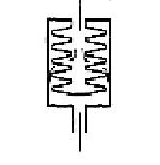 [Speaker Notes: Талшықты сүзгілерді арнайы қатты қағаздан, сүзгі қағаздан және басқа да талшықты материалдардандан дайындайды. Айтарлықтай гидравмикалық кедергінің болу әсерінен бұл сүзгілер, аэрозоль ағысының азғантай жылдамдықтарында ғана қолданылады.
 Талшықты сүзгілердің өнімділігін арттыру үшін, оларды көбіне «теріс» (ұлғайтылған) бетінен дайындайды. Талшықты сүзгідегі аэрозоль ағысының сипаты біршама күрделі, себебі ағын ретсіз орналасқан талшықтардан келе отырып, үнемі аз бағытын өзгертіп отырады.
 Талшықты сүзгілердің әсері ирнерциялық шөгуге қозғалған бөлшектерінің талшық бетіндегі қандай да бір кедергіге жабысып қалуымен түсіндіріледі. Әртүрлі факторлар, әртүрлі құбылыстарға әрқалай әсер етеді, солардың негізінде аэрозольді сүзу кезіндегі дисперсті фазаны бөліп алу негізделген.]
Жабық көлемде, мысалы диаметрі d болатын саңылауларда аэрозольдің бұзылуы седиментацияның (ірілеу) және диффузияның (ұсақтау) әсерінен болуы мүмкін. 
Седиментация нәтижесіндегі аэрозольдердің бұзылу уақыты:
 tсед~d/U, 
мұндағы U = mg/6πηr тұтқырлығы η болатын ортадағы радиусыбөлшектің қозғалу жылдамдығы, 

Диффузия нәтижесінде: 
tдиф~d2/D,
мұндағы D≈kT/6πηr - бөлшектердің диффузиясының коэффициенті. 

Осы факторлардың бәсекелесуі саңылаулардың радиусы 10-5-10-4 м болатын сүзгілерде тұрақтылау болатын бөлшектердің орташа өлшемі 10-7-10-6 м болады да, бұлар үшін tсед≈ tдиф шарты орындалады, яғни mgd бірнеше kТ-ға тең болады. 
Мұндай бөлшектерді сүзіп алу біршама қиындықты тудырады. Сүзу тиімділігі көп саңылауға ие Петрянов сүзгілерді қолдануымен жүзеге арттыруға болады.
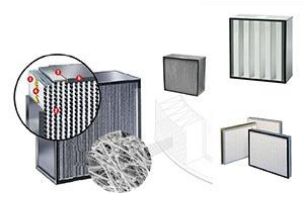 Ультрадыбыстардың әсерінен аэрозольдердің бұзылуы бұрыннан белгілі, бірақ тек ХХ ғасырдың 80-ші жылдарына қарай ғана бұл әдіс тәжірибелік маңызға ие бола бастады. 
Ультрадыбыс өрісінде қозғалатын туман үшін, 90 % коагуляциялану үшін бірнеше секундтың өзі жеткілікті. Коалесценция нәтижесінде алынған ірі тамшылар қарапайым циклондарда газдан оңай бөлінеді.
Ультрадыбысты, күкірт қышқылды және басқа да өндірістік тумандарды бұзу үшін қолданылады. Қазіргі уақытта, ультрадыбыспен аэрозольдердің шөгуі үшін, өндірімділігі 1000 м3/мин дейін жететін өндірістік қондырғылар жасалынған. Өкінішке орай, ультрадыбыс өрісінде, туманның ең жоғары дисперсті бөлшегі коагуляцияға ұшырамай қалады. Басқа кемшілігі ультрадыбыс қатты сұйытылған жүйелерді бұзуда аса тиімді емес.
Ылғал сүзгілер – скрубберлер де кеңінен қолданылады. Мұндай аппараттарды бөлшектерге ылғалдандырылады да, түбіне қарай шөгеді. Дегенмен, көбіне ірі бөлшектер (3-5 мкм артық) ғана ұсталынады, газ көпіршігінде кездесетін ұсақ бөлшектер үшін сұйықтықпен әрекеттесудің ықтималдылығы төмен.
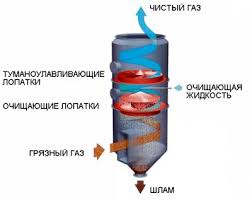 Өндірісте газ қоспаларын тазарту мақсатында аэрозольді бұзу үшін, электр өрісін (Коттрель әдісі) кеңінен қолданылады. Коттрель электроcүзгісімен түтін немесе туманды жоғары кернеулі электр өрісі арқылы жіберген кезде, аэрозоль бөлшектеріне заряд жіберіледі.
Иондардың адсорбциясы әсерінен туған бөлшектердің зарядталуы (көбіне теріс) басты разряд (кернеу 70-100 мың вольт) кезінде ауаның иондалуының нәтижесінде туындайтындықтан, электрофорез бен анодтағы бөлшектердің шөгуін қамтамасыз етеді. Электросүзгілер өлшемі 1 мкм жоғары бөлшектерді тиімді ұстап қалады.
Қарапайым электрофильтр батареясының элементтерінің бірінің сызбалық құрылғысы 3 - суретте көрсетілген.
Электр өрісі басты электрод А мен металл турба Б түріндегі оң электрод арасында туады. Электродтарға жоғары кернеуге ие тұрақты тоқ беріледі. Аэрозоль элементке В турба кірісі арқылы түседі. Электр өрісі мен ионды жел әсерінен теріс электр зарядын алған аэрозоль бөлшектері анодқа қарай бағытталады да оған соғылып шөгеді. Шөккен және зарядын жоғалтқан бөлшектер турбаның түбіне шашылып одан Г бункері арқылы шығарылады. Тазаланған газ сүзгіден Д кіші трубасы арқылы шығады.
3 сурет. Коттрель электросүзгісінің сұлбасы
Бөлшектердің зарядталу және шөгу үрдістері кеңістік бойынша бөлінетін электрсүзгілер де бар. Мұндай электросүзгілерде ауа тотығуының өнімдері (азот оксиді және т.б.)  біршама азырақ  түзіледі, сондықтан оларды конденцирленген ауа үшін қолданады.
Аэрозольдерді бұзудың бірқатар әдісі олардың коагуляциясына негізделген. Бұл әдістердің тәжірибелік құндылығы ауыл шаруашылығы үшін орасан зор, себебі коагуляция үрдісі әдетте атмосфералық аэрозольдердің дисперсті фазасының қар және жаңбыр түрінде бөлінуімен жүреді. Аэродромдар үстінде бұлттарды жасанды тарату үшін, коагуляция әдістерінің авиация үшін де маңызы зор. Атмосфералық аэрозольдердің коагуляциясы, ұшақтан жоғары дисперсті құмды тастау есебінен тууы мүмкін. Оның бөлшектері аэрозоль бөлшегінің зарядына қарама-қарсы таңбаға, электр зарядына ие.
Бұлттарды жасанды сейілтудің тағы бір әдісі гидроскопиялық заттардың ерітіндісін, мысалы кальции хлоридінің концентрленген ерітінділерін, аэрозольге шашыратуға негізделген. Осы сұйықтықтың тамшылары су тамшыларын көмкереді де іріленіп жаңбыр түрінде түседі. Суынған атмосфералық аэрозольдерді бұзу үшін күміс немесе қорғасын иодидінің ұнтақтарын қолдануға болады, олардың бөлшектері бұлттарда мұз кристаллдарының түзілуін тудырады. 
Тәжірибе жүзінде өзін жақсы ақтайтын бұлттарды жасанды сейілтудің тағы бір тиімді әдісі қатты көміртек диоксидін қолданатын әдіс. Бұл әдіс ауа температурасы 0 0С –тан төмен болған жағдайда және бұл немесе туманның тамшылық құрылымға ие болу жағдайында, яғни суынған аэрозольдер үшін жарамды. Мұндай аэрозольде температурасы – 79,8 оС болатын қатты көміртек диоксиді, оған тиеселі ауа қабатының тез салқындауын тудырады да, онда өте үлкен мөлшерде әрі қарай кристаллдану орталығы  ретінде қолданылатын, мұз кристаллдары түзіледі.
Кристалдар өте тез өседі, жасанды салқындату зонасынан шыққаннан кейін де өсуін жалғастыра береді. Себебі, мұз үстіндегі су буының қаныққан булары, су бетіне қарағанда төмен болады. Критикалық өлшемге жеткеннен кейін кристаллдар аэрозольден қар түрінде түседі. Тәжірибе көрсеткендей бұлттарды сейілтудің мұндай әдісінде қардың түзілуі 5-7 минуттан кейін жүреді, ал 15-30 минуттан кейін көміртек диоксиді енгізілген зона туманнан толық арылады. СО2 мөлшері көп болған жағдайда сонымен қатар аэрозольде су мөлшері аз болған жағдайда немесе салқындату шамалы болған жағдайда тарату үрдісі жүрмейді немесе өте баяу жүреді.